DANTULARI NARAYANA RAJA COLLEGE
(AUTONOMUS)
ADIKAVI NANNAYA UNIVERSITY
Department of Biochemistry
Conducted BY 
SIR.RAMESH (HOD)
M.SC M.PHIL
BIOCHEMICAL CORRELATION IN            
                  DISORDERS
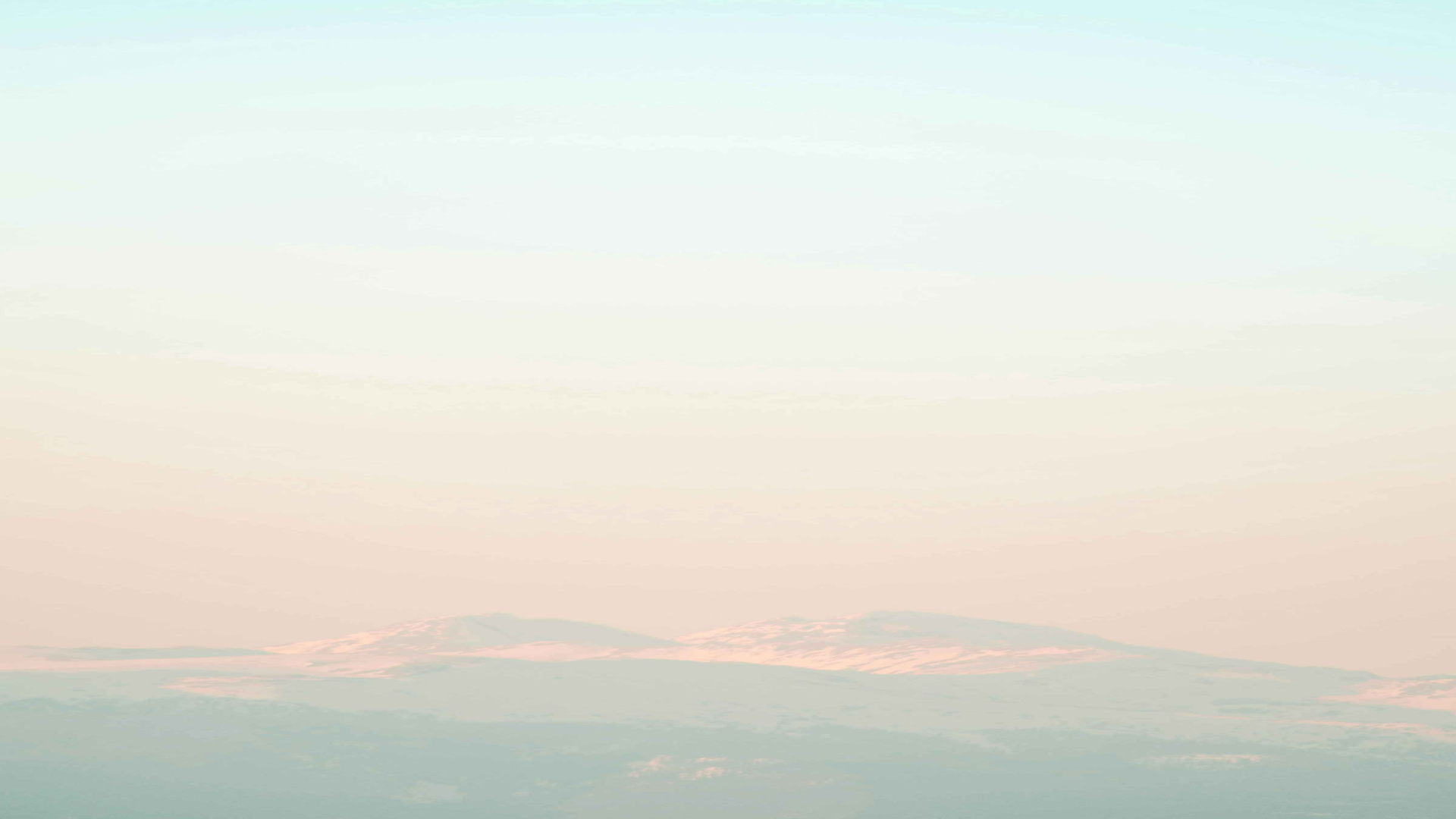 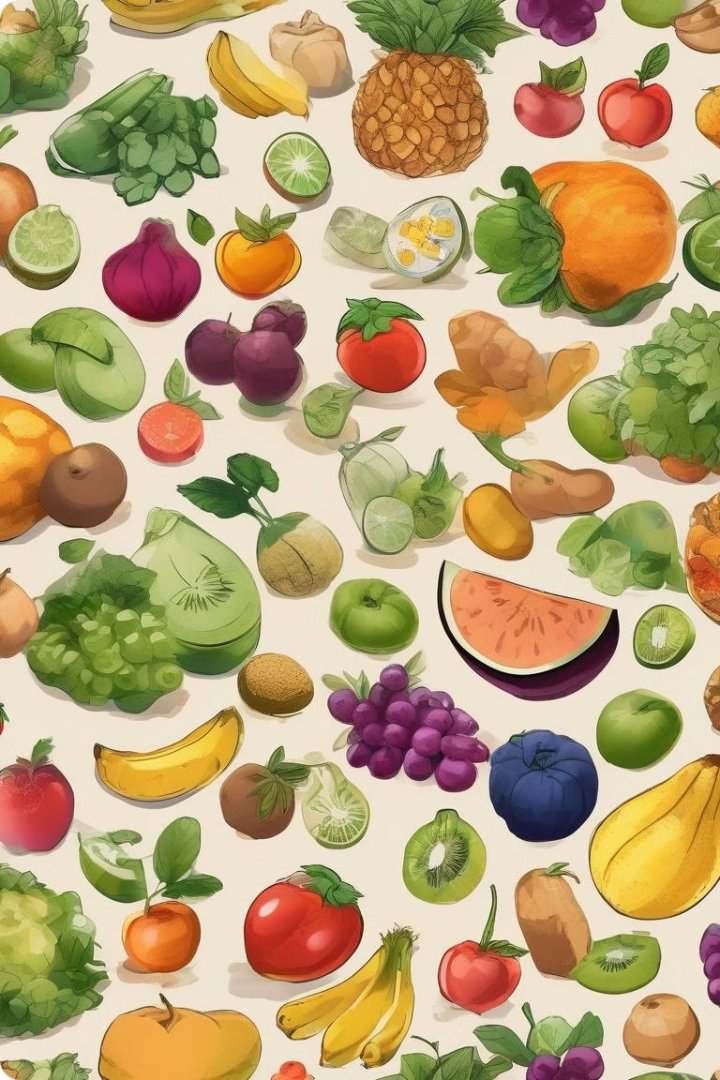 The Link Between Nutritional Deficiency and Lifestyle Disorders
In today's fast-paced world, maintaining optimal health is a constant challenge. Lifestyle disorders, such as heart disease, diabetes, and obesity, are on the rise, and nutritional deficiencies often play a significant role. This presentation explores the complex relationship between inadequate nutrition and these chronic conditions, emphasizing the importance of a balanced diet and healthy lifestyle for overall well-being. We will delve into the causes, impact, and prevention strategies related to nutritional deficiencies and their contribution to lifestyle disorders.
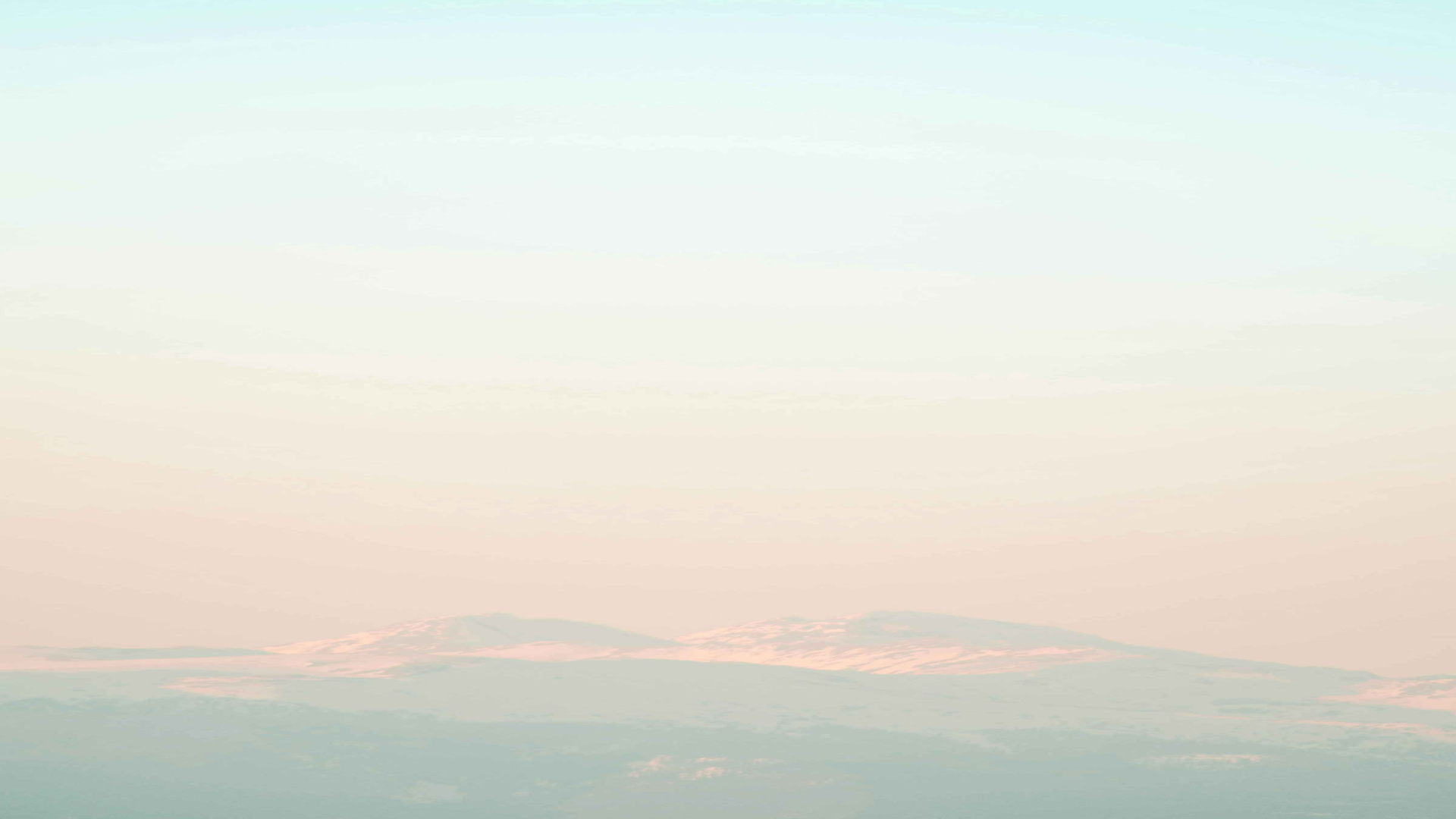 What are Nutritional Deficiencies?
Insufficient Nutrient Intake
Inadequate Nutrient Absorption
1
2
Nutritional deficiencies occur when the body doesn't receive enough essential nutrients from the food we eat. This can be due to various factors, including a poor diet, malabsorption issues, or certain medical conditions.
Even with a balanced diet, some individuals may have difficulty absorbing essential nutrients due to underlying medical conditions like celiac disease, Crohn's disease, or other gastrointestinal issues.
Increased Nutrient Requirements
Consequences for the Body
3
4
Nutritional deficiencies can disrupt various bodily functions, leading to a range of symptoms, from fatigue and weakness to more severe health problems like anemia, impaired immune function, and even neurological disorders.
Certain life stages, such as pregnancy, lactation, or rapid growth, require higher nutrient intake. If these needs aren't met, it can lead to nutritional deficiencies.
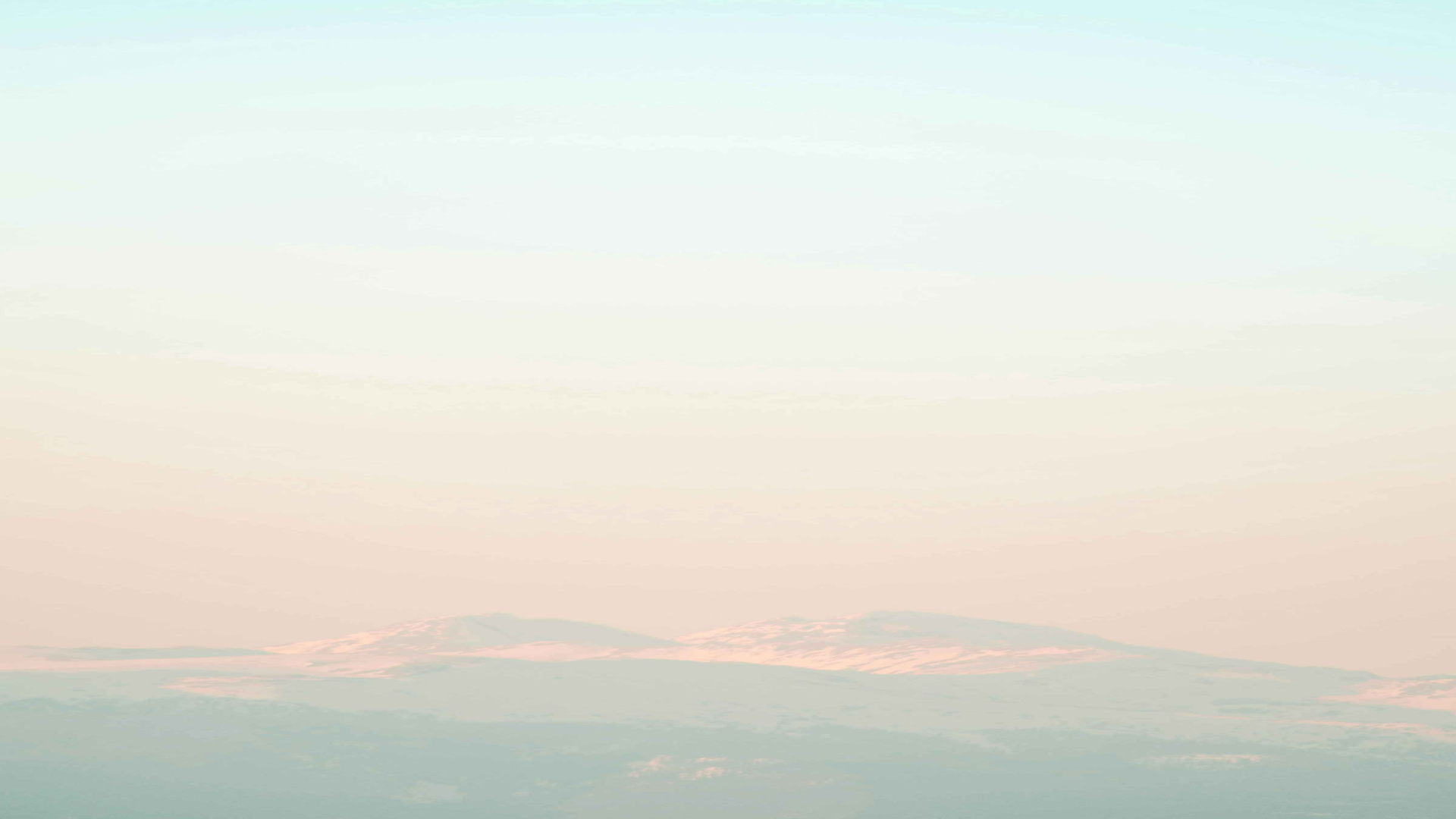 Common Nutritional Deficiencies and their Impact
Deficiency
Symptoms
Impact
Iron deficiency (Anemia)
Fatigue, shortness of breath, pale skin
Impaired oxygen transport, reduced energy levels
Vitamin D deficiency
Bone pain, muscle weakness, fatigue
Increased risk of osteoporosis, fractures, and autoimmune diseases
Vitamin B12 deficiency
Fatigue, numbness, tingling, memory problems
Damage to the nervous system, anemia, cognitive decline
Iodine deficiency
Goiter, fatigue, weight gain, cognitive problems
Thyroid dysfunction, developmental issues in children
Calcium deficiency
Bone pain, muscle cramps, brittle bones
Increased risk of osteoporosis, fractures, and dental problems
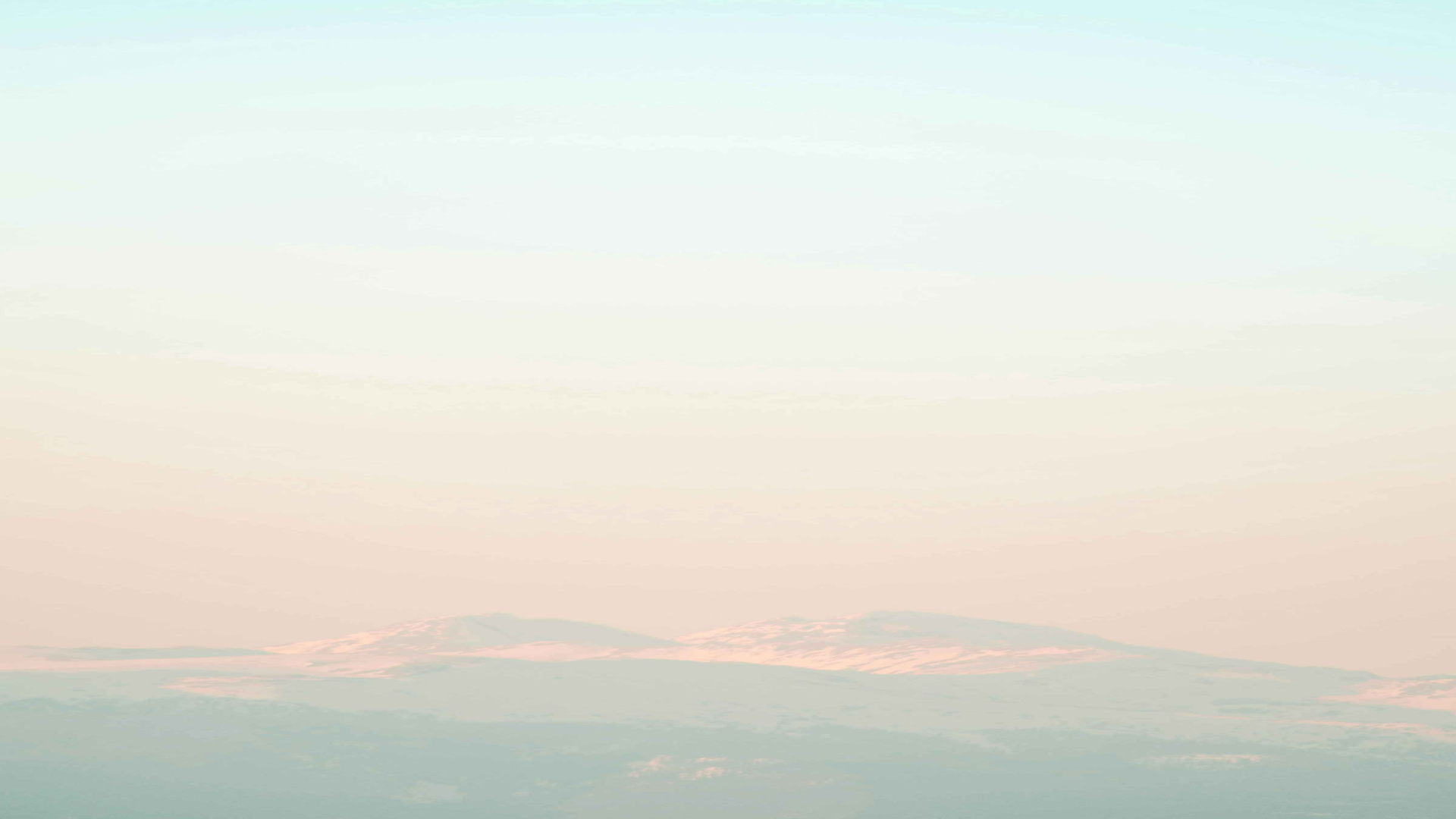 The Role of Diet in Lifestyle Disorders
Impact of Diet on Health
Unhealthy Dietary Habits
The Importance of Nutrient-Rich Foods
Diet plays a fundamental role in preventing and managing lifestyle disorders. A balanced diet rich in essential nutrients provides the building blocks for maintaining optimal health and protecting against chronic diseases.
Diets high in processed foods, saturated and trans fats, sugar, and salt are linked to an increased risk of heart disease, diabetes, obesity, and certain types of cancer.
A diet rich in fruits, vegetables, whole grains, lean protein, and healthy fats provides essential vitamins, minerals, fiber, and antioxidants, crucial for maintaining overall well-being and reducing the risk of lifestyle disorders.
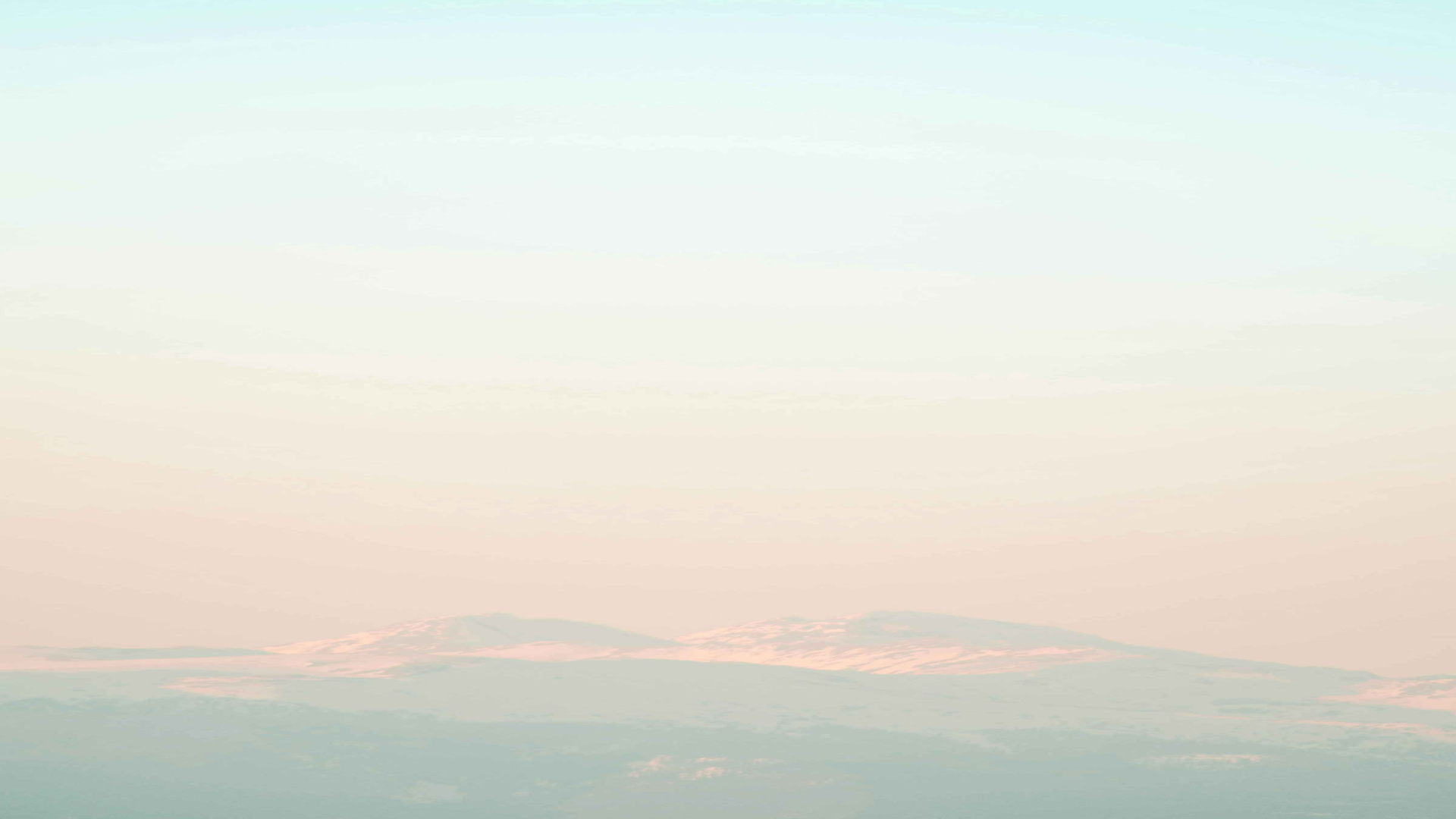 How Nutritional Deficiencies Contribute to Lifestyle Disorders
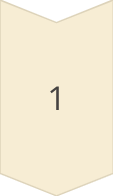 Metabolic Syndrome
Nutritional deficiencies, particularly those affecting insulin sensitivity, can contribute to metabolic syndrome, characterized by high blood pressure, high blood sugar, excess belly fat, and abnormal cholesterol levels.
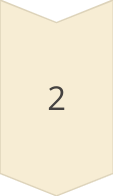 Cardiovascular Disease
Deficiencies in essential nutrients like omega-3 fatty acids, magnesium, and potassium can increase the risk of heart disease by affecting blood pressure, cholesterol levels, and blood clotting.
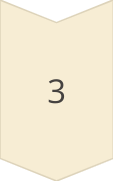 Type 2 Diabetes
Chronic deficiencies in chromium, magnesium, and vitamin D are associated with impaired insulin function and increased risk of developing type 2 diabetes.
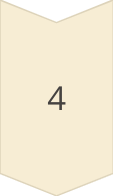 Obesity
Deficiencies in essential nutrients like vitamin D, fiber, and potassium can disrupt appetite regulation, increase cravings, and contribute to weight gain, ultimately increasing the risk of obesity.
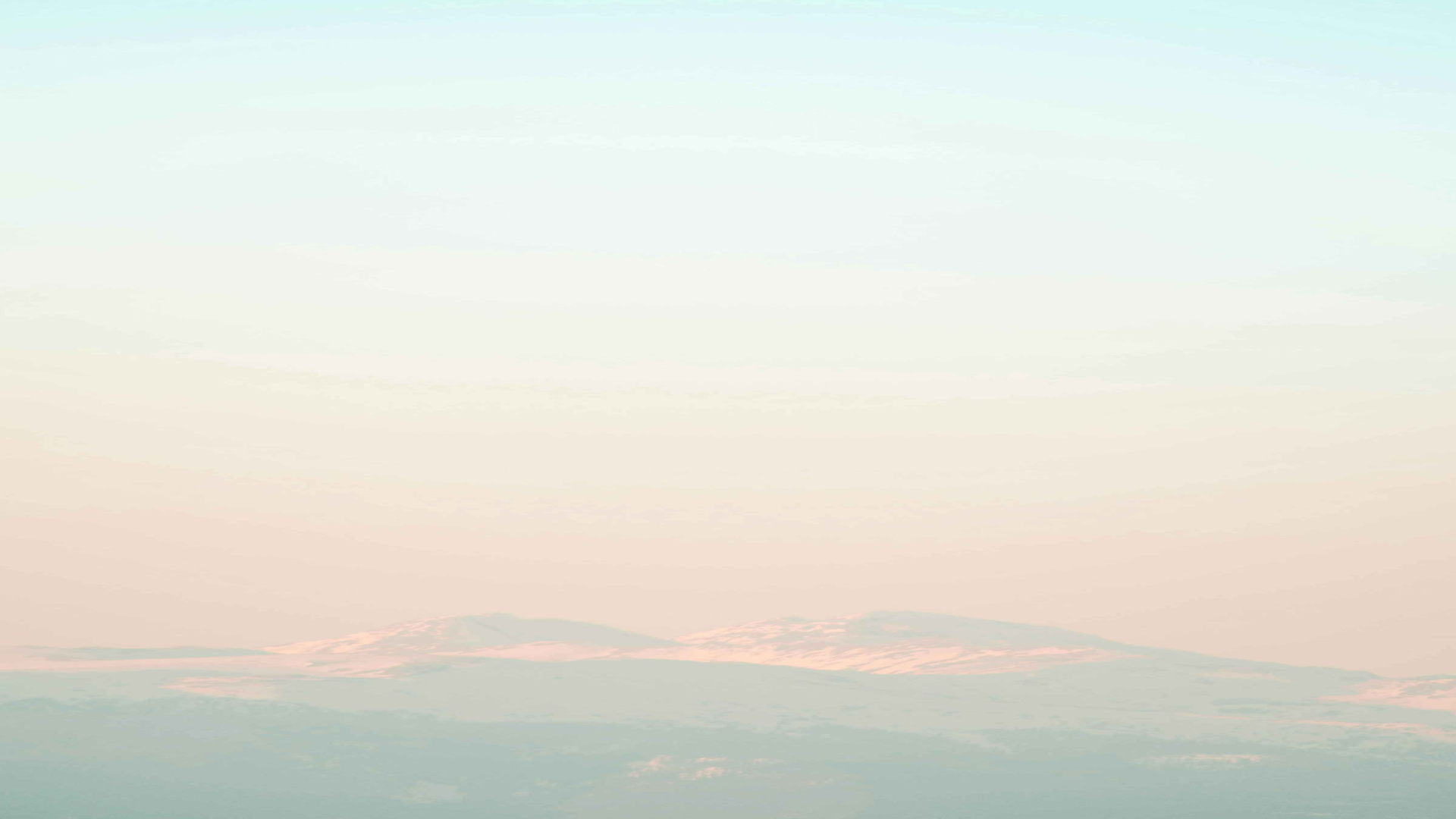 Lifestyle Modifications for Preventing Lifestyle Disorders
Balanced Diet
1
Prioritize whole, unprocessed foods, including fruits, vegetables, whole grains, lean protein, and healthy fats. Limit processed foods, sugary drinks, and unhealthy fats.
Regular Exercise
2
Engage in at least 150 minutes of moderate-intensity aerobic activity or 75 minutes of vigorous-intensity aerobic activity per week. Include strength training exercises twice a week.
Stress Management
3
Practice stress-reducing techniques like yoga, meditation, deep breathing exercises, or spending time in nature. Seek support from friends, family, or a therapist.
Adequate Sleep
4
Aim for 7-9 hours of quality sleep each night. Create a consistent sleep schedule, optimize your sleep environment, and avoid caffeine and alcohol before bed.
Regular Medical Checkups
5
Schedule regular checkups with your healthcare provider to monitor your overall health, identify potential nutritional deficiencies, and receive personalized advice on lifestyle modifications.
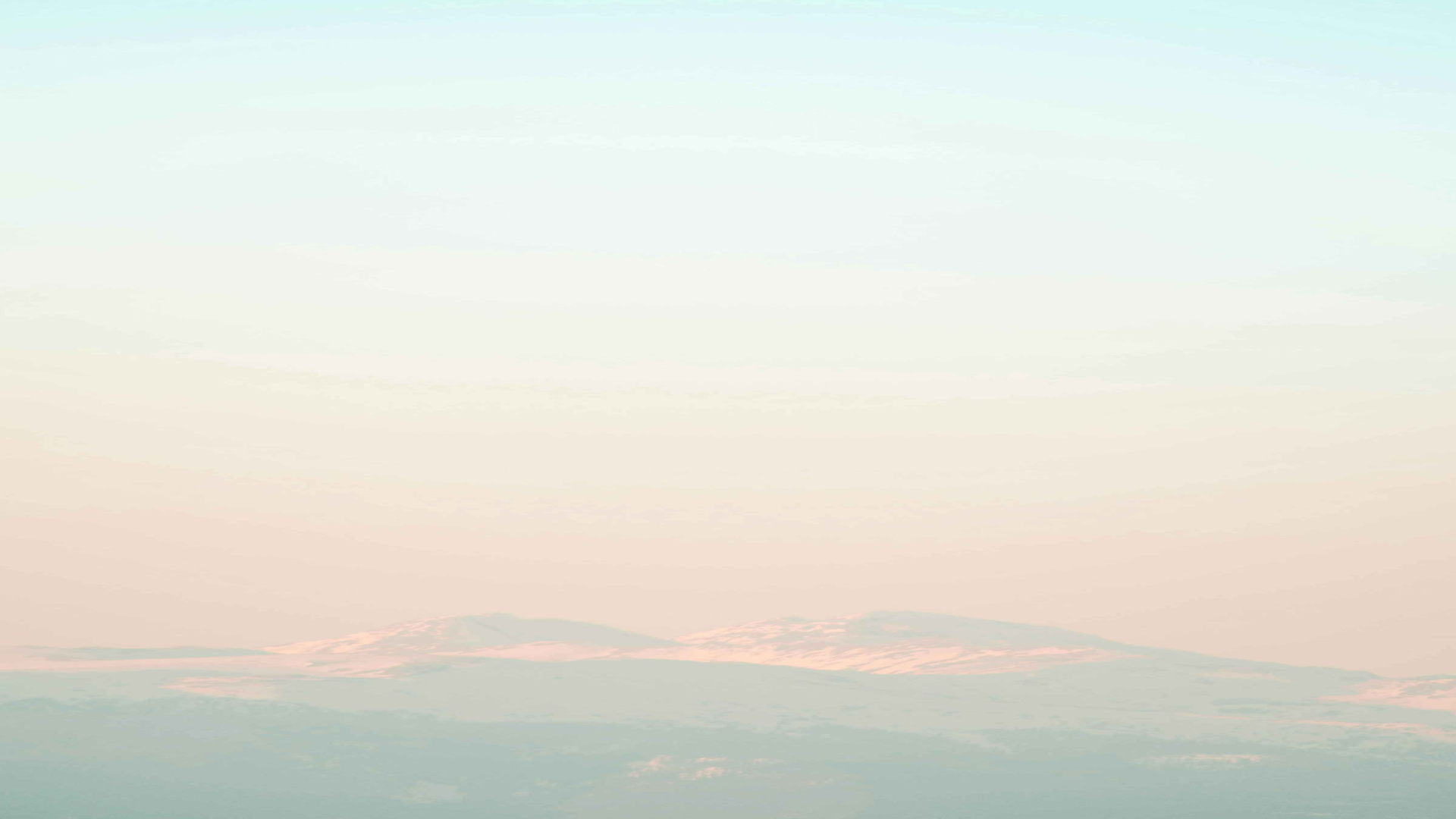 The Importance of a Balanced Diet and Healthy Lifestyle
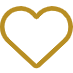 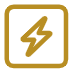 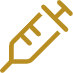 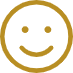 Reduced Risk of Chronic Diseases
Increased Energy Levels
Stronger Immune System
Improved Mood and Well-being
Providing your body with the nutrients it needs can boost energy levels, improve mental clarity, and enhance overall well-being.
A healthy diet and lifestyle support a robust immune system, reducing susceptibility to infections and illnesses.
Nourishing your body with nutrient-rich foods can improve mood, reduce stress levels, and contribute to a sense of overall well-being.
A balanced diet and healthy lifestyle can significantly reduce your risk of developing chronic diseases like heart disease, diabetes, stroke, and certain types of cancer.
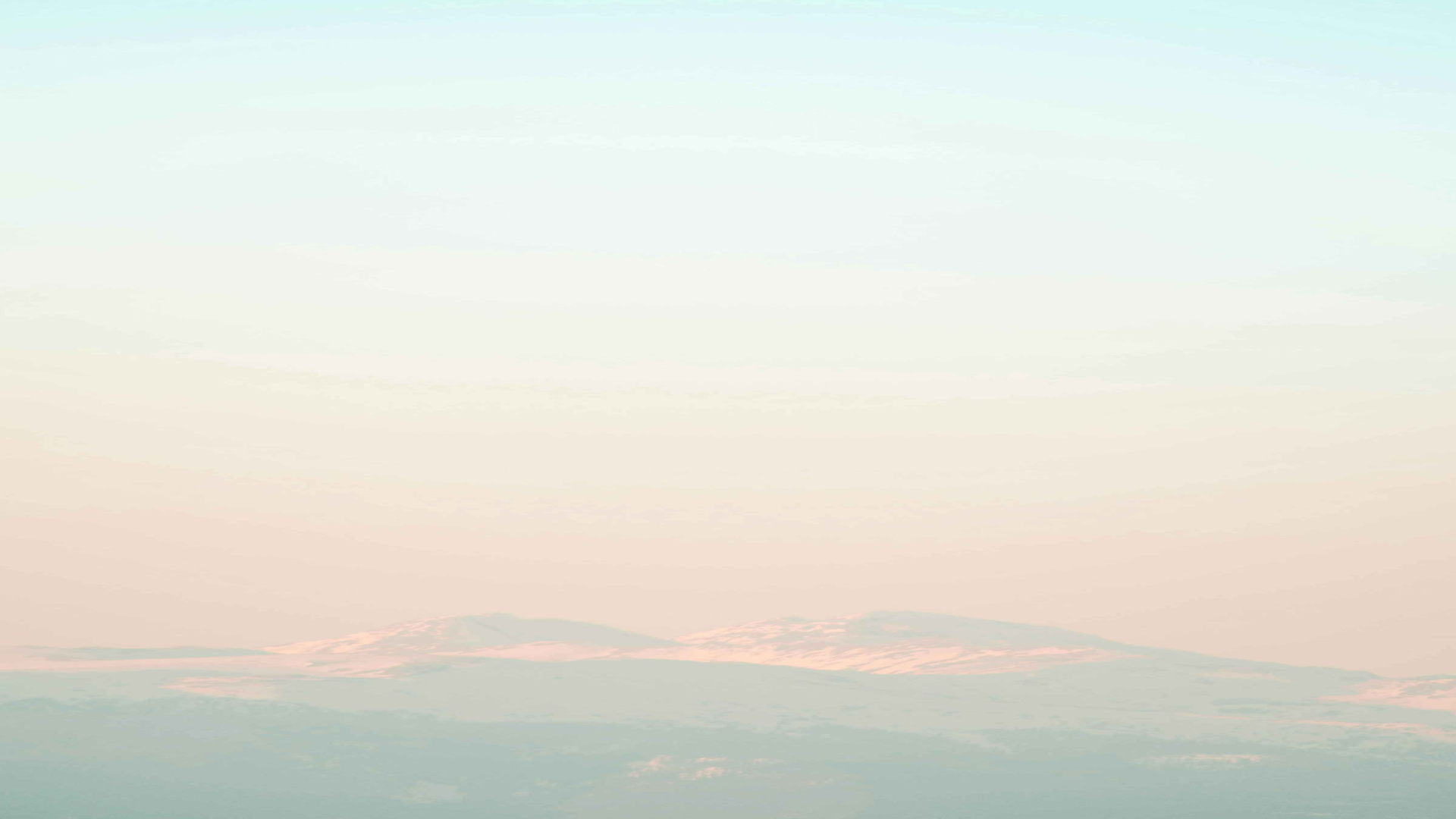 Conclusion: A Holistic Approach to Health and Wellness
The link between nutritional deficiency and lifestyle disorders is undeniable. By adopting a holistic approach to health, which encompasses a balanced diet, regular exercise, stress management, adequate sleep, and regular medical checkups, individuals can significantly reduce their risk of developing these chronic conditions and improve their overall well-being. Remember, your health is your most valuable asset, and investing in a healthy lifestyle is the best investment you can make.
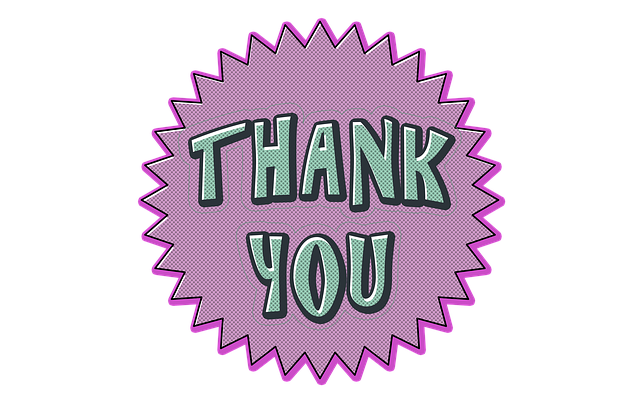